Summarizing answers in non-factoid community Question-answering
Speaker: Jim-An Tsai
advisor: professor Jia-Lin Koh
Author: Hongya Songy, Zhaochun Renz, Shangsong Liangz, Piji Lix, Jun May, Maarten de Rijkeq
Date: 2018/5/15
Source: WSDM’17
1
Outline
Introduction

Method

Experiment

Conclusion
2
Community Question-Answering(CQA)
3
Factoid(simple) & Non-Factoid CQA
Factoid Question: 
Where was X born?  Taipei

Non-Factoid Question: 
How do you cure indigestion?  
Eating a great deal of red meat and fast foods is not good for the digestion of foods and moving them along the intestinal track.
Start eating more foods from the fruit and vegetable group and things should begin to improve.
4
Purpose
5
Outline
Introduction

Method

Experiment

Conclusion
6
Notation
7
Framework
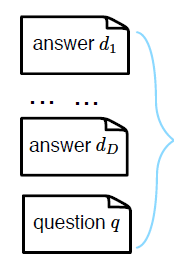 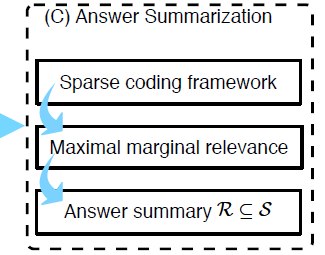 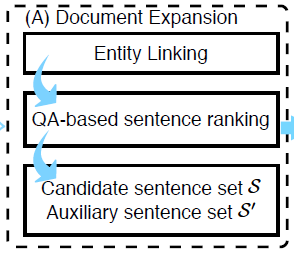 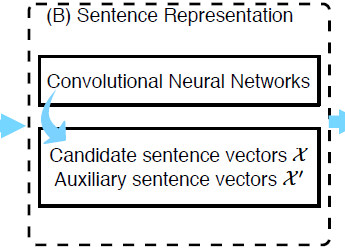 The shortness of answers in a non-factoid query
the sparsity problem in short texts
the diversity challenge
8
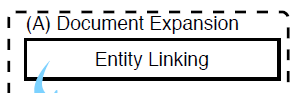 Entity Linking
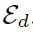 Link Candidates
………
Entity en
Entity e1
Step 1:
Answer d: Drink a latte!
g1
(Wikepedia article)
Step 2:
Remove stop words, combine words in each sentences s
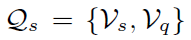 9
[Speaker Notes: https://blog.csdn.net/heiyeshuwu/article/details/55669316    BM25]
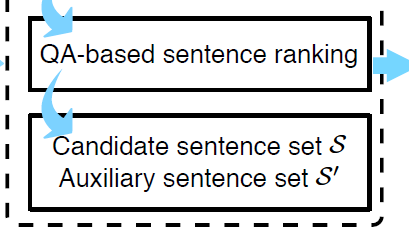 QA-based sentence ranking
Build the similarity matrix M
transition matrix
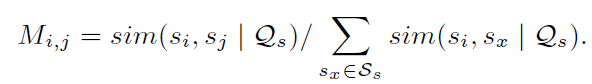 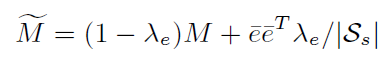 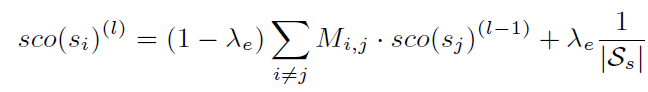 where       equals the number of sentences in Wikipedia documents
that have been linked to the anchor text g
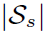 Extract the top sentences, denoted as
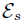 10
[Speaker Notes: http://highscope.ch.ntu.edu.tw/wordpress/?p=51085]
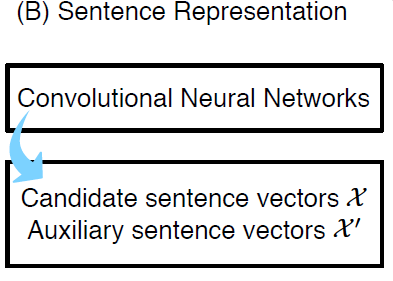 Convolutional neural networks
11
[Speaker Notes: https://medium.com/@yehjames/%E8%B3%87%E6%96%99%E5%88%86%E6%9E%90-%E6%A9%9F%E5%99%A8%E5%AD%B8%E7%BF%92-%E7%AC%AC5-1%E8%AC%9B-%E5%8D%B7%E7%A9%8D%E7%A5%9E%E7%B6%93%E7%B6%B2%E7%B5%A1%E4%BB%8B%E7%B4%B9-convolutional-neural-network-4f8249d65d4f

https://medium.com/@yehjames/%E8%B3%87%E6%96%99%E5%88%86%E6%9E%90-%E6%A9%9F%E5%99%A8%E5%AD%B8%E7%BF%92-%E7%AC%AC5-1%E8%AC%9B-%E5%8D%B7%E7%A9%8D%E7%A5%9E%E7%B6%93%E7%B6%B2%E7%B5%A1%E4%BB%8B%E7%B4%B9-convolutional-neural-network-4f8249d65d4f]
Convolution Layer
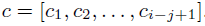 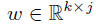 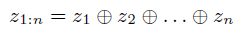 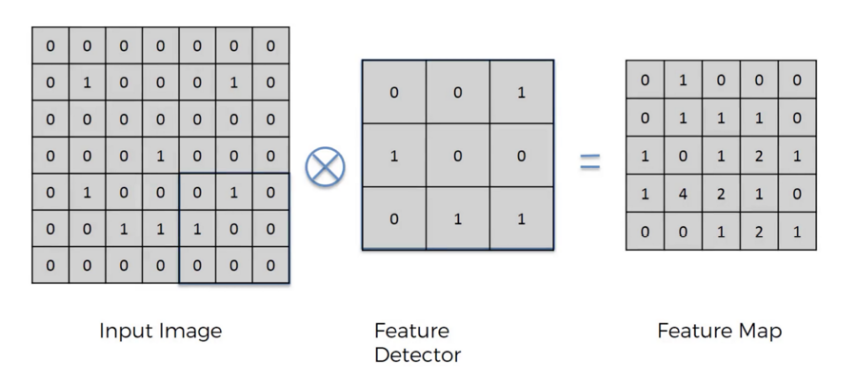 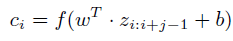 12
Pooling Layer
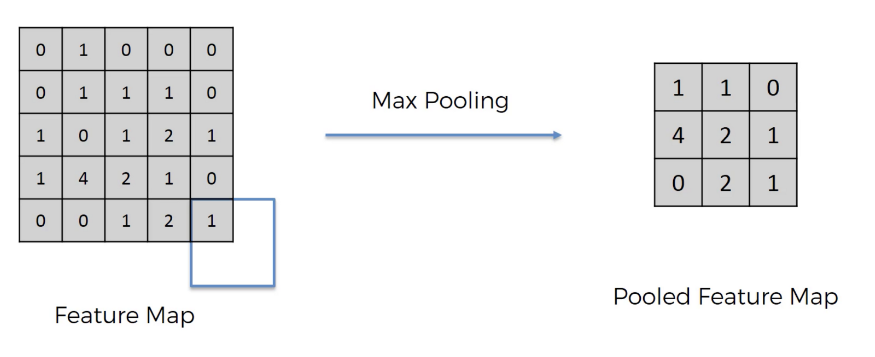 13
Fully Connected Layer
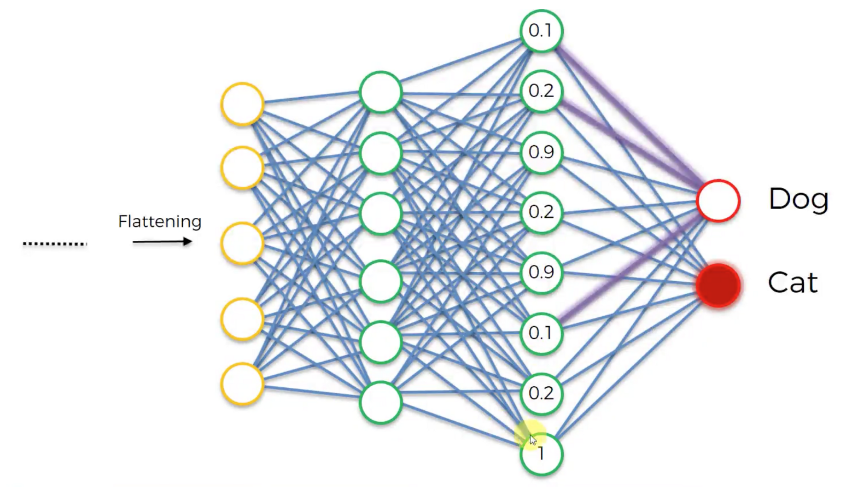 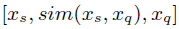 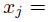 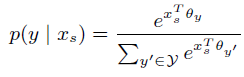 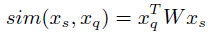 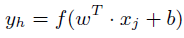 14
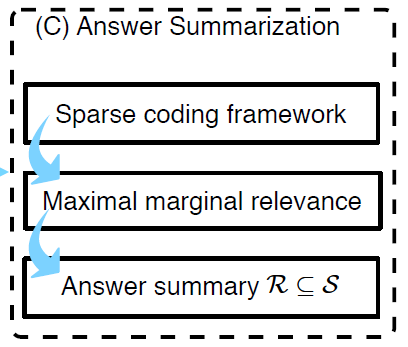 Answer summarization
15
Sparse Coding
Our target: find Saliency vector A
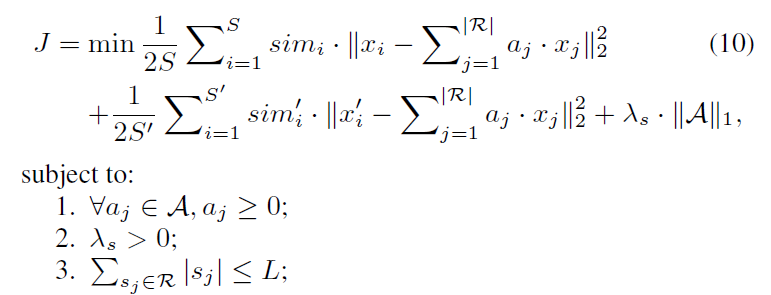 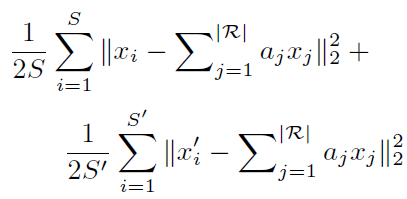 16
[Speaker Notes: https://blog.csdn.net/walilk/article/details/78175912

https://kknews.cc/zh-tw/news/r864x4.html]
Maximal marginal relevance (MMR) algorithm
17
[Speaker Notes: https://blog.csdn.net/eliza1130/article/details/24033161]
Outline
Introduction

Method

Experiment

Conclusion
18
Research questions
19
RQ1
20
[Speaker Notes: https://blog.csdn.net/qq_25222361/article/details/78694617]
RQ2
21
RQ3
22
RQ4
23
Outline
Introduction

Method

Experiment

Conclusion
24
Conclusion
We consider the task of answer summarization for non-factoid community question-answering.

We identify the main challenges: the shortness and sparsity of answers, and the diverse aspect distribution.
25